A felzárkóztatás, a versenyképesség növelése környezeti és energetikai célú támogatások igénybevételével. A Környezeti és Energiahatékonysági Operatív Program (KEHOP) bemutatása
Mizák József
Főosztályvezető-helyettes
Nemzeti Fejlesztési Minisztérium, Környezeti és Energiahatékonysági Operatív Programokért Felelős Helyettes Államtitkárság
Felzárkóztatás, versenyképesség -- KEHOP
A KEHOP átfogó célja, hogy a magas hozzáadott értékű termelésre és a foglalkoztatás bővülésére épülő gazdasági növekedés az emberi élet és a környezeti elemek – hosszú távú változásokat is figyelembe vevő – védelmével összhangban valósuljon meg. 
Közvetett hozzájárulás a felzárkóztatáshoz és versenyképességhez jellemzően infrastrukturális beruházásokon keresztül.
A KEHOP fejlesztési irányainak bemutatása
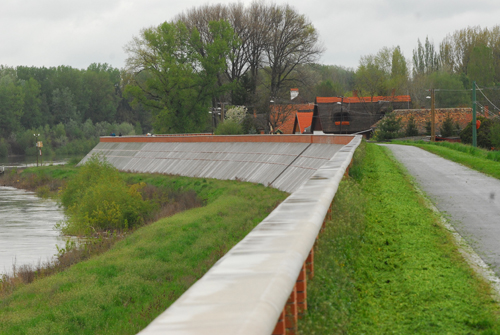 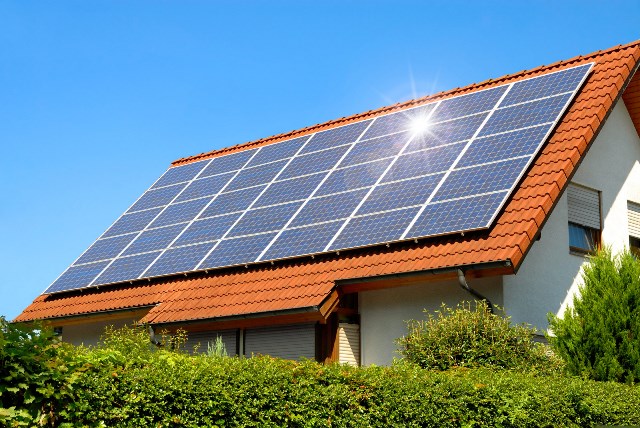 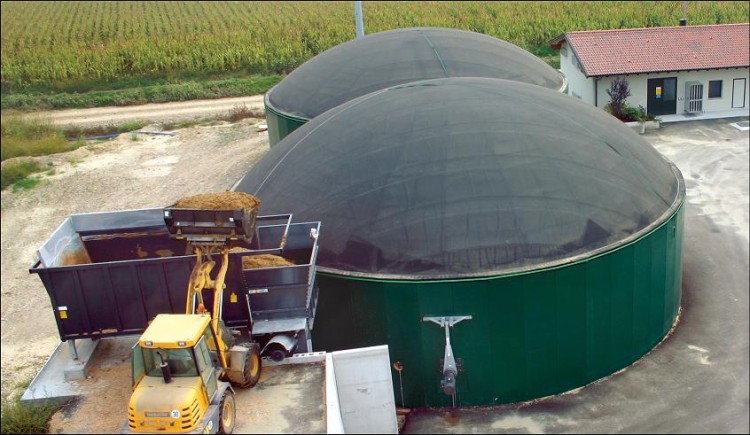 Fotók: 168ora.hu, helioactive.hu, keszenlet.hu
1. prioritás: A klímaváltozás hatásaihoz való alkalmazkodás
A prioritástengely kialakításának indokai:
Előrejelzések szerint a légkör elmúlt évtizedekben mért felmelegedése folytatódik
Szélsőséges meteorológiai és hidrológiai helyzetek gyakorisága nő
Kiemelkedő jelentőségű hatások: aszály, árvíz, belvíz, hőhullámok, fokozódó erdőtűzveszély, csökkenő biodiverzitás
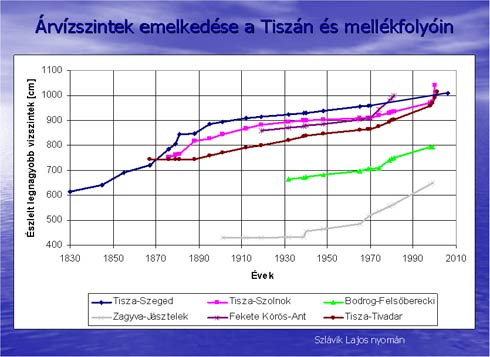 Magyarország víztöbblet és vízhiány kettős szorításában: 
Átlagosan minden második év aszályos
Utóbbi 57 évből 3 esetében nem volt belvízvédekezés
Árvizek által veszélyeztetett terület ország területének 23%-a – egyik legmagasabb arány Európában
Árvízszint változások a Tiszán és mellékfolyóin. Forrás: tankonyvtar.hu.
1. prioritás: A klímaváltozás hatásaihoz való alkalmazkodás (318 milliárd Ft)
Intézkedésstruktúra: 
Vízgazdálkodással és az éghajlatváltozás hatásaival kapcsolatos adat- és tudásbázisok fejlesztése
      (vízügyi és klímaváltozással kapcsolatos modellezés és adatbázis-építés)
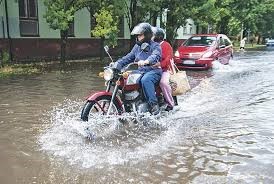 Hatékony alkalmazkodás társadalmi feltételeinek elősegítése 
      (szemléletformálás, helyi klímastratégiák kidolgozása)
Vízkészletekkel történő fenntartható gazdálkodáshoz szükséges feltételek javítása (belvizek elleni védekezés, vízvisszatartás aszályos időszakokra)
A vizek okozta kártételekkel szembeni ellenálló-képesség fejlesztése 
      (sík- és dombvidéken önkormányzati, állami árvízvédelmi művek 	fejlesztése)
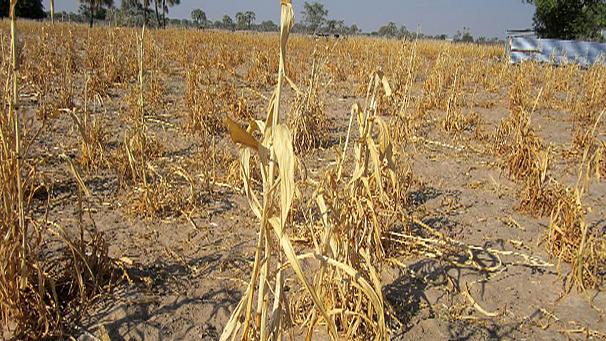 A  személy- és vagyonbiztonság növelése céljából a katasztrófavédelmi beavatkozások hatékonyságának fokozása  (katasztrófavédelmi értékelés és infrastruktúra fejlesztése)
Fő kedvezményezettek: vízügyi igazgatási szervek, önkormányzatok, vízi közmű tulajdonosok
prioritás: Települési vízellátás, szennyvíz-elvezetés és tisztítás, szennyvízkezelés fejlesztése
A prioritástengely kialakításának indokai:
A víziközmű-szolgáltatás fejlesztése  több mint 500 projekt a 2007-2013 időszakban  további beruházások szükségessége  kiemelt figyelem a víziközmű rendszerek hatékonyságát növelő beruházásokra
Ivóvíz:
Az EU-s és hazai ivóvíz-minőségi határértékek betartásának szigorú biztosítása​​, 
További felmérések az ólomcsövek előfordulásáról és intézkedés kiváltásukról,
Hatékonyabb, gazdaságosabban működő víziközmű szektor kialakítása.
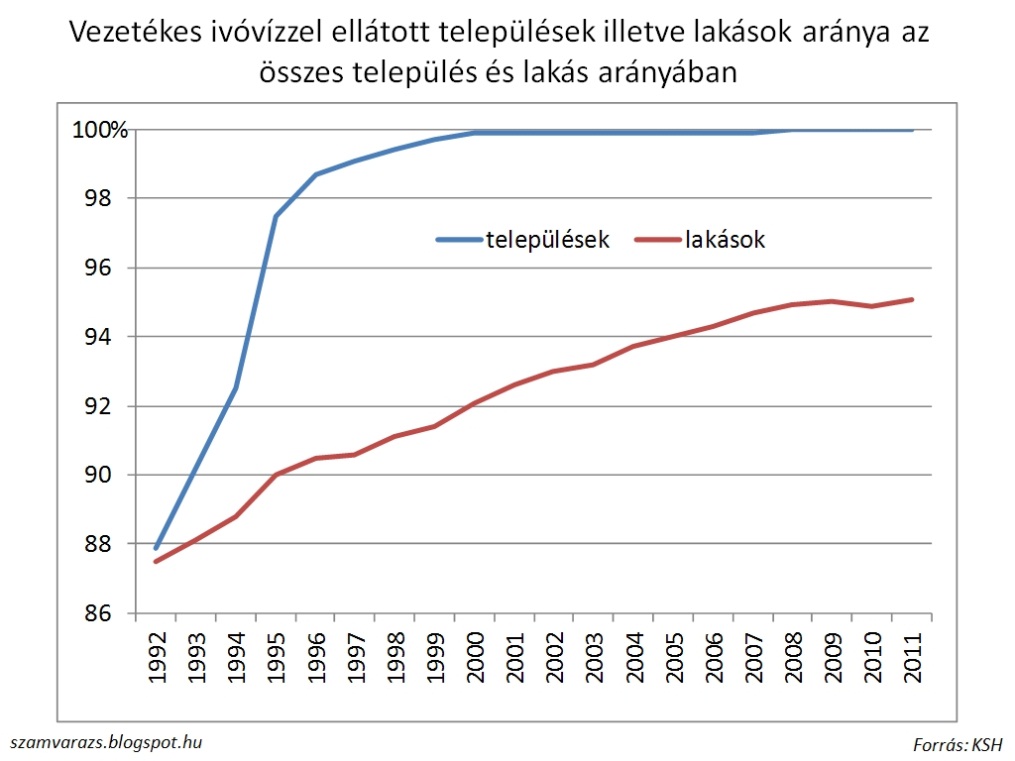 prioritás: Települési vízellátás, szennyvíz-elvezetés és tisztítás, szennyvízkezelés fejlesztése (379 milliárd Ft)
Intézkedésstruktúra:
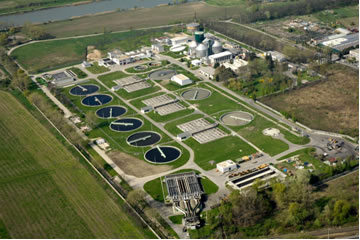 Ivóvízminőség javítása uniós és hazai határértékek teljesítése céljából, a víziközmű rendszerek hatékonyabb működtetése mellett
Ivóvízminőség-javítás ivóvíz-kezelési technológiák fejlesztésével, más vízbázisra áttéréssel, térségi rendszerek kialakításával, rekonstrukcióval, illetve ezek kombinációjával.
A szennyvizek okozta környezetterhelések csökkentése, megelőzése a 2000 LE feletti agglomerációkban
Szennyvízelvezetéssel és kezeléssel kapcsolatos fejlesztések
Szennyvíziszap országosan egységes koncepció alapján történő hatékony kezelése és optimális hasznosítása érdekében szükséges beruházások, fejlesztések energiahatékonysági elemekkel.
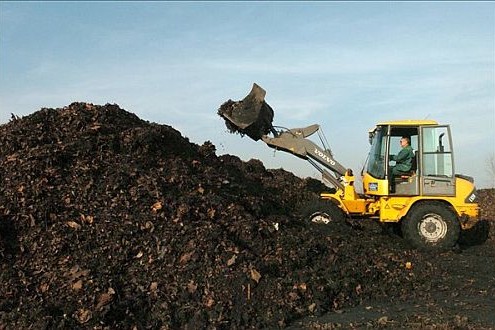 Fő kedvezményezettek: vízi közmű tulajdonosok és szolgáltatók, önkormányzatok
Fotók: enviroduna.hu; pecsma.hu.
prioritás: Hulladékgazdálkodással és kármentesítéssel kapcsolatos tevékenységek
A prioritástengely kialakításának indoklása
Uniós elvárás, hazai jogszabályhoz igazodás: 
a 2008/98 EK irányelv, egyéb kapcsolódó irányelvek 
hulladékról szóló 2012. évi CLXXXV. törvény követelményei (hulladékgazdálkodás közszolgáltatás)
Alapvető célkitűzések a hulladékgazdálkodásban: 
hulladék mennyiségének csökkentése, hulladékkeletkezés megelőzése
lerakás helyett az újrafelhasználás/feldolgozás ösztönzése
Elmúlt évtizedek – ipari, mezőgazdasági, katonai tevékenysége
jelentős szennyeződések a talajban, felszín alatti vizekben 
ökoszisztémák, ivóvízbázisok veszélyben   Országos Környezeti Kármentesítési Program végrehajtásához való hozzájárulás
prioritás: Hulladékgazdálkodással és kármentesítéssel kapcsolatos tevékenységek (122 milliárd Ft)
Intézkedésstruktúra:
Hulladékgazdálkodással kapcsolatos irányelvek végrehajtásának elősegítése
Az elkülönített gyűjtési és szállítási rendszerek fejlesztése
Hulladékkezelési létesítmények hálózatának rendszerszerű fejlesztése (beleértve az előkezelés, a hasznosítás és az ártalmatlanítás alrendszereit)
Szennyezett területek kármentesítése
Országos Környezeti Kármentesítési Program végrehajtása
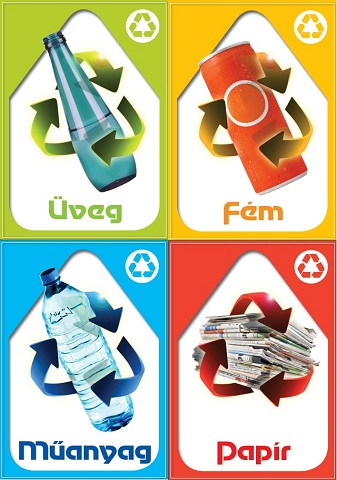 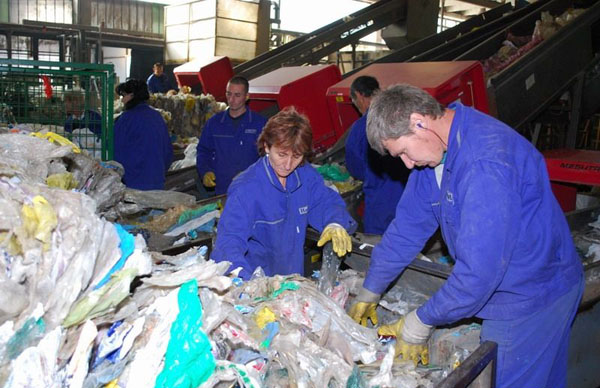 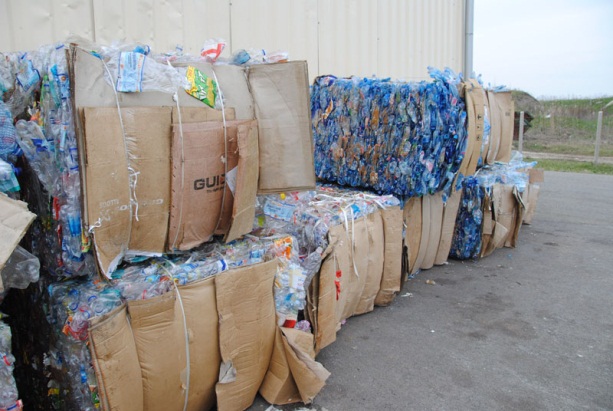 Fő kedvezményezettek: önkormányzatok és társulásaik, állami vagyonkezelésért felelős szervezetek
Fotók: szelektív.hu;dareh.hu.
prioritás: Természetvédelmi és élővilág-védelmi fejlesztések
A prioritástengely kialakításának indoklása:
Uniós elvárások:
EU2020  Erőforrás-hatékony Európa  EU Biológiai Sokféleség Stratégia:  ökoszisztémák, élőhelyek és fajok eredeti állapotának helyreállítása
Hazai adottságok:
Magyarország: az EU terület 3%-a  ↔ 36%-a a védett madár- és 17 %-a az egyéb közösségi szempontból kiemelkedő fontosságú fajoknak
87 %-a a közösségi szempontból kiemelkedő magyarországi élőhelyeknek kedvezőtlen védelmi helyzetben  erőteljes beavatkozásra van szükség
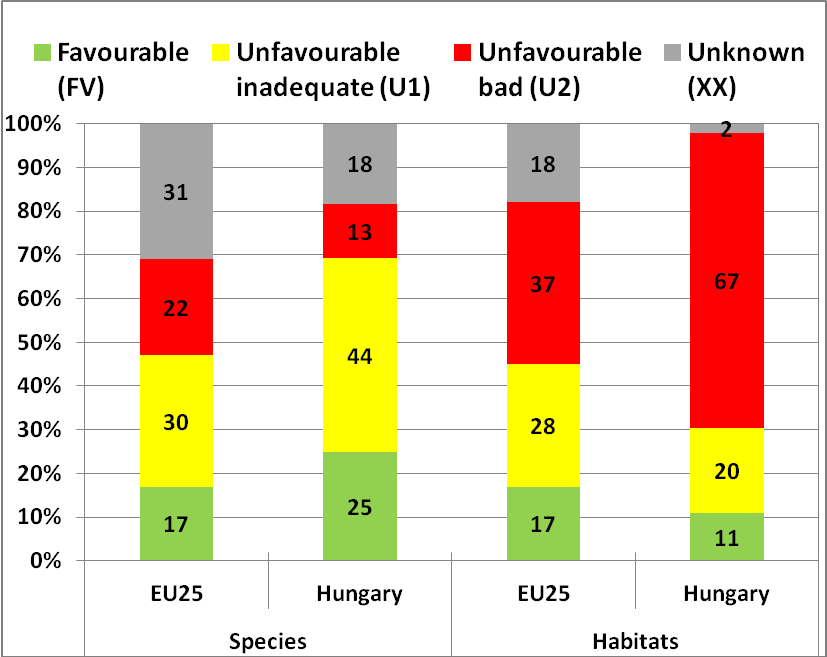 prioritás: Természetvédelmi és élővilág-védelmi fejlesztések (31 milliárd Ft)
Intézkedésstruktúra:
A védett illetve közösségi jelentőségű természeti értékek és területek természetvédelmi helyzetének és állapotának javítása
A fajok és élőhelyek természetvédelmi helyzetének javítását célzó közvetlen élőhely-fejlesztési és fajmegőrzési beavatkozások
A természetvédelmi kezelés infrastrukturális feltételeinek javítása
A közösségi jelentőségű természeti értékek megőrzését és fejlesztést, és az EU Biológiai Sokféleség Stratégia hazai megvalósítását megalapozó stratégiai vizsgálatok
A Natura 2000 hálózat és a közösségi jelentőségű fajok és élőhely-típusok ismertségének és társadalmi elfogadottságának javítása
A hazai Natura 2000 hálózat egységes szemléletben történő bemutatásához szükséges infrastrukturális háttér kialakítása
Fő kedvezményezettek: nemzeti park igazgatóságok, civil szervezetek, önkormányzatok
Energetikai fejlesztések a Környezeti és Energiahatékonysági Operatív Programban
5. prioritás: Energiahatékonyság növelése, megújuló energiaforrások alkalmazása (242 milliárd Ft)
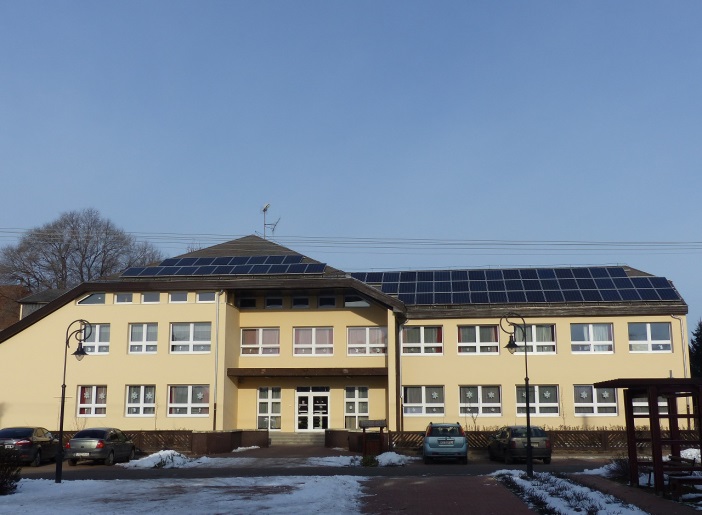 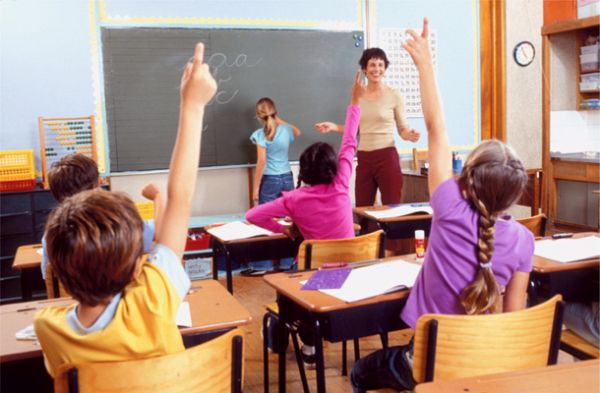 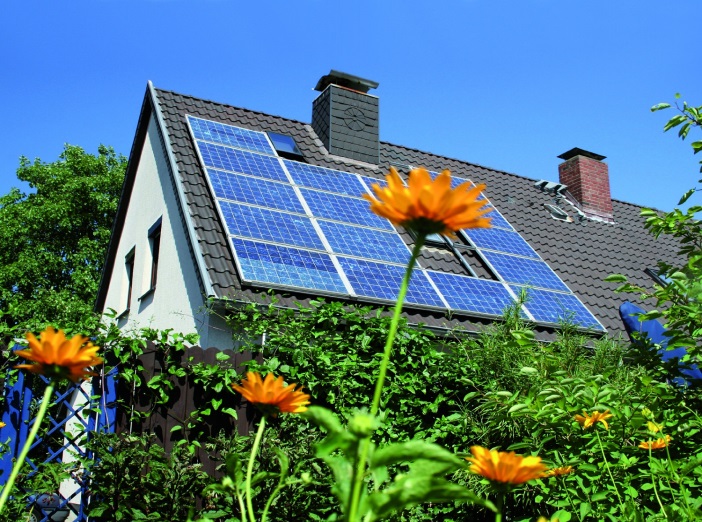 Kép forrása: ujnemzedek.hu .megujulok-maskent.blog.hu
Intézkedés: Hálózatra termelő, nem épülethez kötött megújuló energiaforrás alapú zöldáram-termelés elősegítése
Az intézkedés keretében elsődlegesen olyan erőművek létesítésének ösztönzése a cél, amelyek a megújuló energiaforrás felhasználásával megtermelt villamos energiát közvetlenül a hálózatba táplálják.
Támogatott technológiák:
Biomassza hasznosítása (ide értve minden, biológiailag lebomló szerves anyagot)
Biogáz termelés és felhasználás 
Geotermikus energia alkalmazása 
Napenergia hasznosítása 
Vízenergia hasznosítása 

Fő kedvezményezettek: gazdasági társaságok
2. Intézkedés: Épületek energiahatékonysági korszerűsítése megújuló energiaforrások alkalmazásának kombinálásával  1.
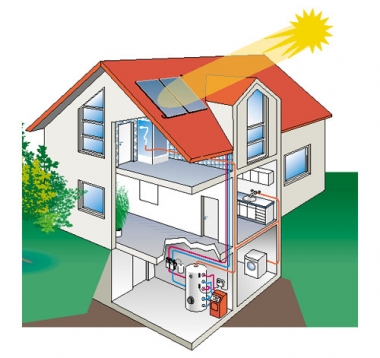 Épületek hőtechnikai adottságainak javítása, hőveszteségeinek csökkentése,  megújuló energiaforrások alkalmazása (napelemek, napkollektorok telepítése, biomassza, geotermikus energia hasznosítása, hőszivattyú alkalmazása)

Intézmények fűtési, hűtési és használati melegvíz-rendszereinek korszerűsítése
2. Intézkedés: Épületek energiahatékonysági korszerűsítése megújuló energiaforrások alkalmazásának kombinálásával  2.
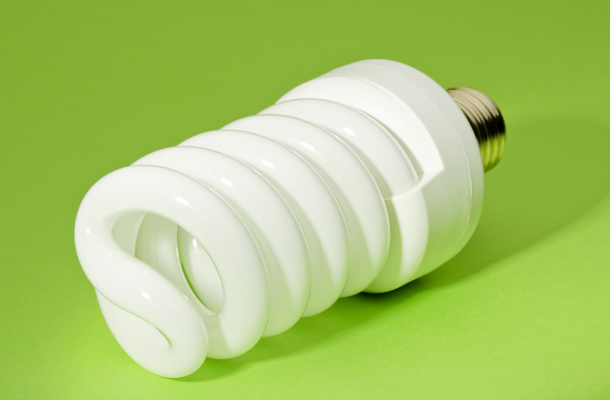 épületeken belül az épületek energiafelhasználásának csökkentését szolgáló  világítási rendszerek korszerűsítése
„soft” típusú energiagazdálkodási eszközök elterjesztése, amelyek az energiafelhasználás nyomon követésével, folyamatos szabályozásával csökkentik az energiafogyasztást (mérő- és szabályozó berendezések beszerzése, valamint az ezek alkalmazásához szükséges oktatás, képzés, betanítás és a környezeti minőségbiztosítás
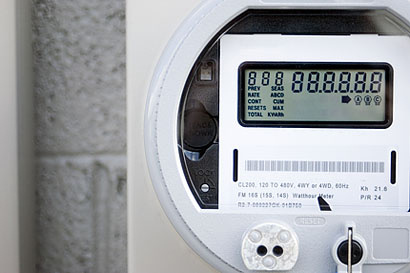 Fő kedvezményezettek: energiahatékonysági fejlesztéseket tervező lakosság, központi költségvetési szervek, közfeladatot ellátó nonprofit szektor, egyházak, KMR önkormányzatok
Kép forrása: intellimeter.hu,
Intézkedés: Távhő és hőellátó rendszerek energetikai fejlesztése, illetve megújuló alapra helyezése
új megújuló energiaforrás alapú távhőtermelő létesítmények kialakítása, a régi elavult, rossz hatásfokú termelő egységek korszerűsítése, energiahatékonyság növelése

elosztórendszerek, primer vezetékhálózatok cseréje, magas vezetésű vezetékek hőszigetelése és föld alá helyezése, hőközpontok felújítása, szétválasztása, szabályozó- és telemechanikai rendszerek beépítése, új fogyasztók bekapcsolása, távhűtés (hőhajtású fűtés) fejlesztése, valamint új kooperációs és piacbővítő gerincvezetékek kiépítése
Fő kedvezményezettek: távhőszolgáltatók, távhőtermelő gazdasági társaságok, gazdasági társaságok
4. Intézkedés: Szemléletformálási programok
elsősorban a tanulókat és gyermekes családokat megmozdító programok támogatása, amelyek felhívják a figyelmet az energia- és klímatudatos viselkedések előnyeire
Fő kedvezményezettek: önkormányzatok, civil szervezetek stb.
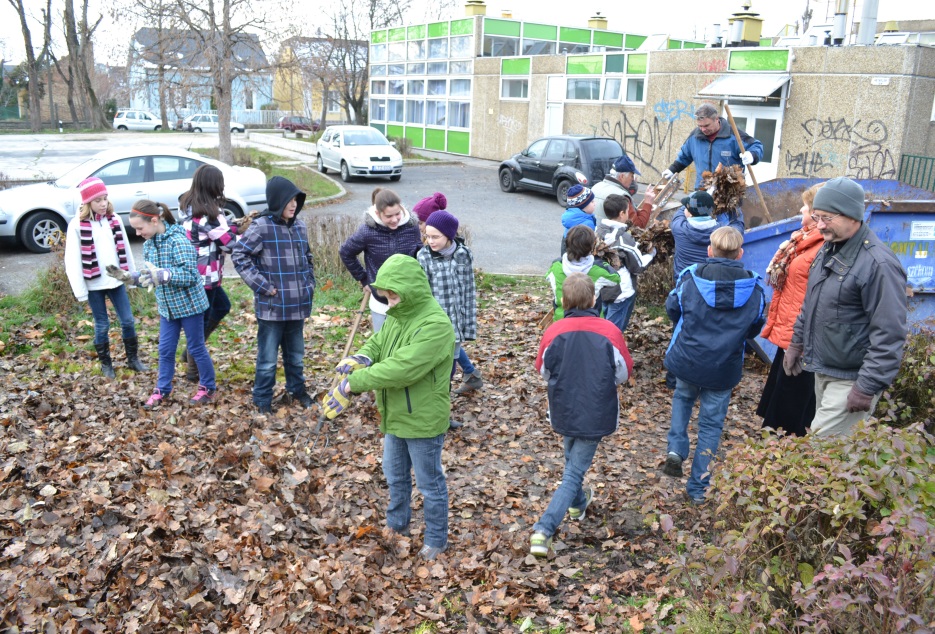 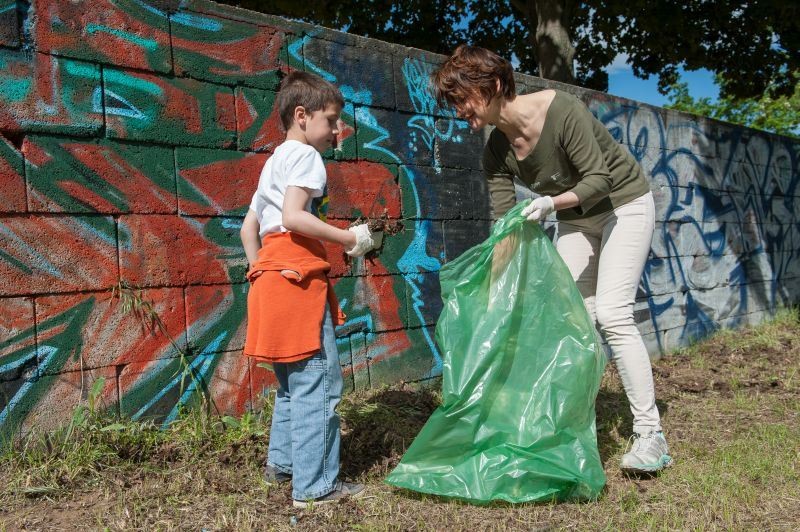 Kép forrása: gajaegyesulet.hu., okopack.hu
Energetikai fejlesztések más operatív programokban
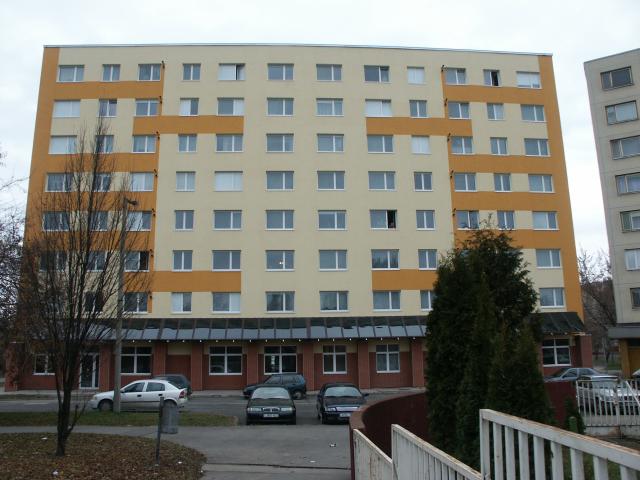 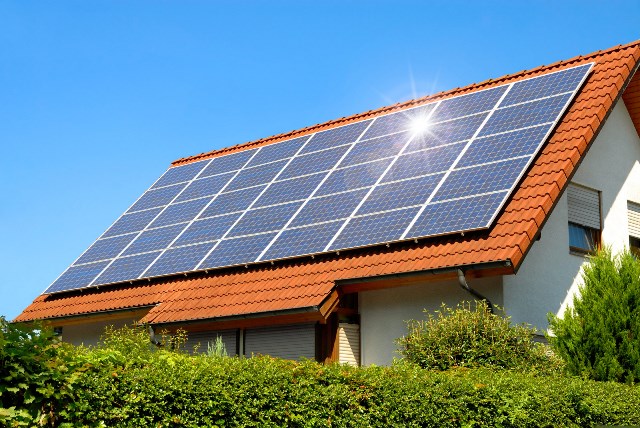 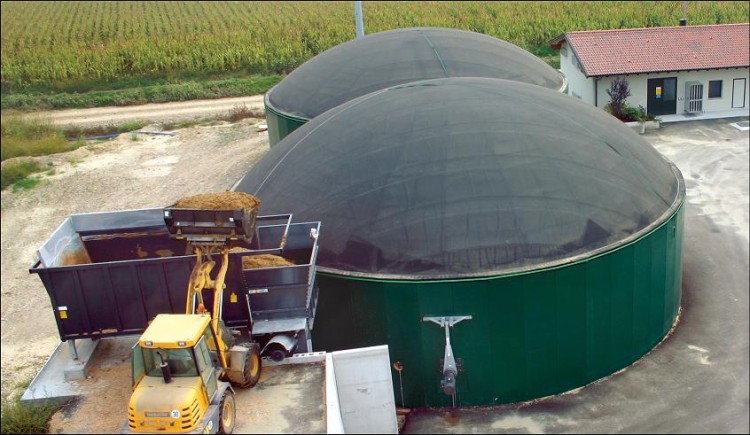 Fotók: keszenlet hu, static.koos.hu, helioactive.hu
Terület- és Településfejlesztési Operatív Program  3. és 6. prioritás
Cél: Energetikai célú beavatkozások ösztönzése önkormányzatok körében vissza nem térítendő támogatásokkal

Épülethez kötődő energiahatékonyság és megújuló energia felhasználás növelését célzó fejlesztések
Megújuló energia felhasználásra alapozott autonóm energiaellátás megvalósítása
önkormányzatok Fenntartható Energia Akcióprogramjai (SEAP) elkészítésének támogatása
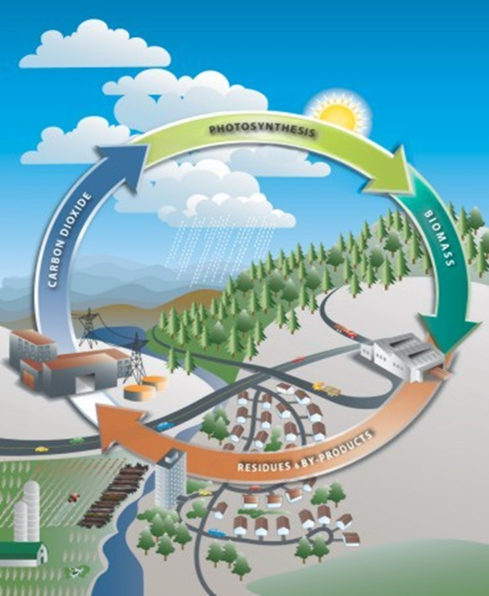 Gazdaságfejlesztési és Innovációs Operatív Program4. prioritás
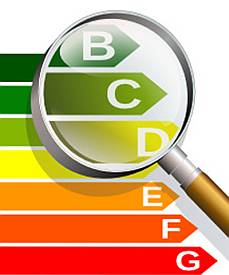 Cél: Gazdaságfejlesztést élénkítő energetikai célú beavatkozások támogatása vissza nem térítendő támogatásokkal
Energiahatékonyság és megújuló energia felhasználás növelését célzó fejlesztések, jellemzően épülethez kötődően, 
gazdasági-termelési folyamathoz kapcsolódó energiahatékonyságot, valamint megújuló energiafelhasználás növekedését célzó fejlesztések 
Energetikai  célokra igénybe-vehető visszatérítendő források (pénzügyi eszközök) a 8. prioritásban állnak rendelkezésre mintegy 176 mrd Ft összegben
Versenyképes Közép- Magyarország Operatív Program5. prioritás
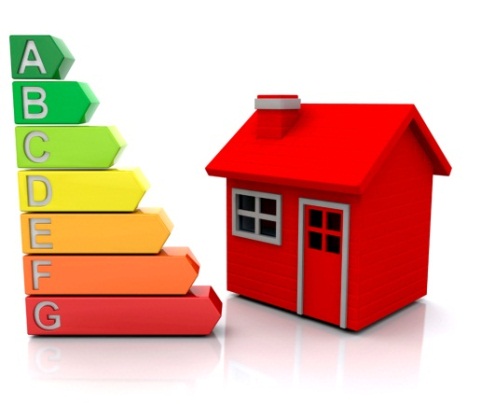 Épületenergetikai célú beavatkozások ösztönzése vállalkozások számára a Közép-Magyarországi Régióban


+ a KEHOP energetikai fejlesztésekhez kapcsolódó visszatérítendő pénzügyi eszközök a KMR régióban
Éves fejlesztési keret
1318/2015. (V. 21.) Korm. Határozat a Környezeti és Energiahatékonysági Operatív Program 2015. évre szóló éves fejlesztési keretének megállapításáról
5 prioritási tengely, 44 db felhívás, 749 Mrd Ft keretösszeg
A 44 kiírásból 36 kiemelt, 7 standard és 1 egyszerűsített eljárásrenddel kerül meghirdetésre
2015. II. félévében megjelentetni tervezett felhívások (ÉFK alapján)
Kiemelt fejlesztések Szabolcs-Szatmár-Bereg megyében
Kiemelt fejlesztések Szabolcs-Szatmár-Bereg megyében
Megjelent vagy megjelentetni tervezett további felhívások (ÉFK alapján)
Kiemelt ivóvízminőség-javító fejlesztések Szabolcs-Szatmár-Bereg megyében
Kiemelt szennyvízkezelési fejlesztések Szabolcs-Szatmár-Bereg megyében
Kiemelt szennyvízkezelési fejlesztések Szabolcs-Szatmár-Bereg megyében
2015. II. félévében megjelentetni tervezett további felhívások (ÉFK alapján)
2015. II. félévében megjelentetni tervezett további felhívások (ÉFK alapján)
2015. II. félévében megjelentetni tervezett további felhívások (ÉFK alapján)
KÖSZÖNÖM A FIGYELMET!